Ostolaskujen ohjaus suoraan järjestelmään
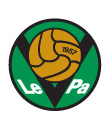 Myös joukkueiden ostolaskut kanavoidaan jatkossa suoraan järjestelmään
Laskuttajia pitäisi tilauksen yhteydessä ohjeistaa niin, että laskut lähetetään suoraan järjestelmäosoitteeseen (verkkolasku tai laskujen vastaanoton sähköpostiosoite)
Jos lasku kuitenkin tulee joukkueelle, välitetään se järjestelmäosoitteeseenFCEspoory.FI.P.134736-8@docinbound.com
Laskuttajille voi tarvittaessa lähettää seuran laskutusohjeen
Laskulta tulisi aina ilmetä, minkä joukkueen laskusta on kysymys
Laskutusohjeen mukaisesti laskuttajan tulisi kirjoittaa joukkueen nimi ostajan viitteeksi
Jos joukkue välittää laskun järjestelmäosoitteeseen, tekstiin maininta joukkueesta (ei muuta)
Laskut tulevat asiatarkistettavaksi joukkueen rahastonhoitajalle
Procountor lähettää sähköpostiin tiedon tulleesta laskusta, joka odottaa tarkastamista
Viestissä linkki, josta pääsee laskun hyväksymään. Vaihtoehtoisesti laskut löytää järjestelmästä laskuhaulla (Hae / Tositteiden haku)
Joukkueen asiatarkastus on samalla joukkueen hyväksyntä laskun maksamiselle. Varsinaisen maksamishyväksynnän tekee seura.
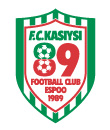 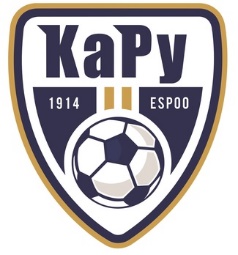 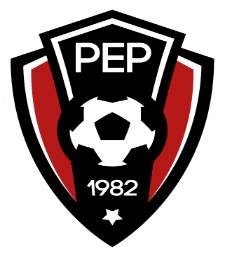 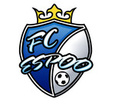 © FC Espoo ry
Joukkueen taloustilanteen tarkastelu järjestelmästä
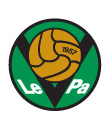 Procountorin järjestelmärajoitteet vaikeuttavat raportoinnin täysimittaista hyödyntämistä
Procountor toivottavasti poistaa rajoitteet, mutta tällä hetkellä ei voida arvioida, milloin järjestelmä mahdollisesti saataisiin täysimittaisesti joukkueiden käyttöön
Finaxa kirjaa aineistot päivätasolla, joten joukkueen saldo on parin päivän viiveellä ajan tasalla
MyClub myynnit ja maksusuoritukset viedään kirjanpitoon päivittäin
Ostolaskut käsitellään päivittäin, mutta ne eivät näy raporteilla ennen seuran hyväksyntää
Muista erilliskirjauksista toimitetaan kuittaus, kun ne on tehty
Joukkueilla tällä hetkellä kolme päätapaa tarkastella taloutta järjestelmästä
Tilisaldo ja ylätasoinen tapahtumaerittely: tilin 1910 pääkirjaraportti (seuraavalla sivulla)
Osto-, matka- ja kululaskujen tarkastelu laskujen haulla (Hae / Tositteiden haku)
Tuloslaskelman tarkastelu kirjanpitoraportilta
Tärkeää huomata, että tuloslaskelma ei kerro kassatilanteesta, vaan joukkueelle raportointijaksolla suoriteperusteisesti kohdistuneista tuotoista ja kuluista
Tärkeää valita haluttu raportointijakso (aika, jolta tapahtumat raportille poimitaan)
Tuloslaskelmaan käytössä olevat kirjanpitoraportin tyypit: ’Seura ylätaso’, ’Seura tiivis’ ja ’Seura avattu’
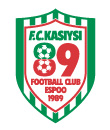 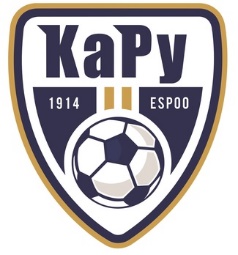 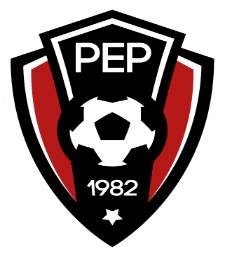 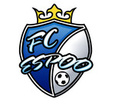 © FC Espoo ry
Tilisaldon hakeminen järjestelmästä
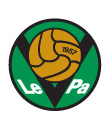 Löytyy raportointiosiosta (Raportointi / Kirjanpitoraportit)
Hakuehtoihin seuraavat määritykset, jonka jälkeen vasemmalta ylhäältä ’Hae raportti’:
Kirjanpitoraportin tyyppi: ’Pääkirja’
Kirjanpitotositteen pvm: Haluttu alkupvm - tämä pvm  (alkupäivä ei vaikuta loppusaldoon)
Pääkirjatilin numerot: 1910  (tätä ei pakko rajata, mutta kassasaldon näkee tältä tililtä)
Jos ’Pääkirjatilin numerot’ hakuehtoa ei näkyvillä, sen saa lisättyä kohdasta ’Uusi hakuehto’
Järjestelmän rajoitteista johtuen kaikki yksittäiset tapahtumat eivät näy eriteltyinä kuukausittain lähetettävien joukkueraporttien tapaan, vaan ovat osittain summariveinä
Valitun raporttijakson viimeisen päivän kassasaldon näkee, kun katsoo ’Kumulatiivinen saldo’- sarakkeen viimeisen rivin lukeman.
Tämän osalta on hyvä huomata, että ’Kp-arvo’-sarakkeen lopussa oleva summa-arvo ei vastaa sen hetkistä kassasaldoa, jos raportointijaksoa ei ole valittu alkamaan tilivuoden alusta (1.11.). Siksi on varminta katsoa kassatilanne aina ’Kumulatiivinen saldo’ -sarakkeen lopusta.
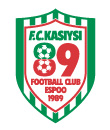 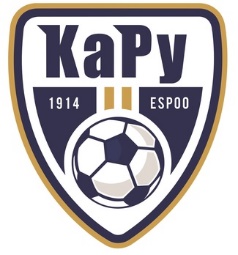 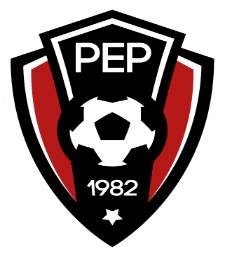 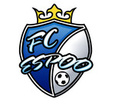 © FC Espoo ry